8-2: Multiplying & Factoring
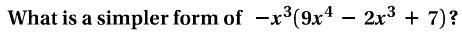 1.
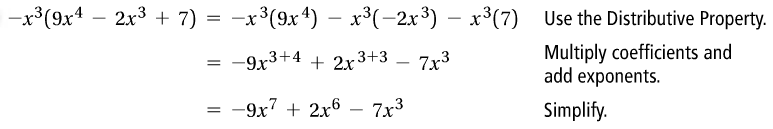 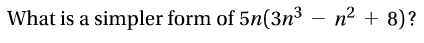 1a.
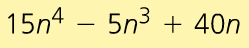 1b. Do problems 1, 4, 7 on WS.
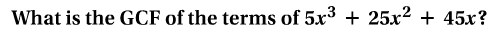 2.
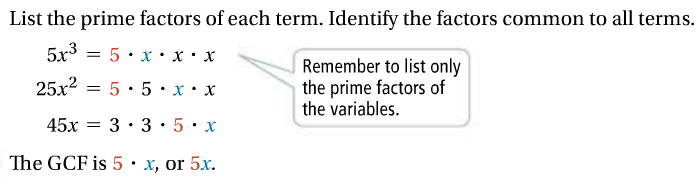 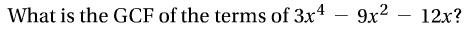 2a.
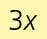 2b. Do problems 16, 19, 22 on WS.
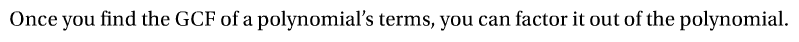 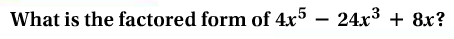 3.
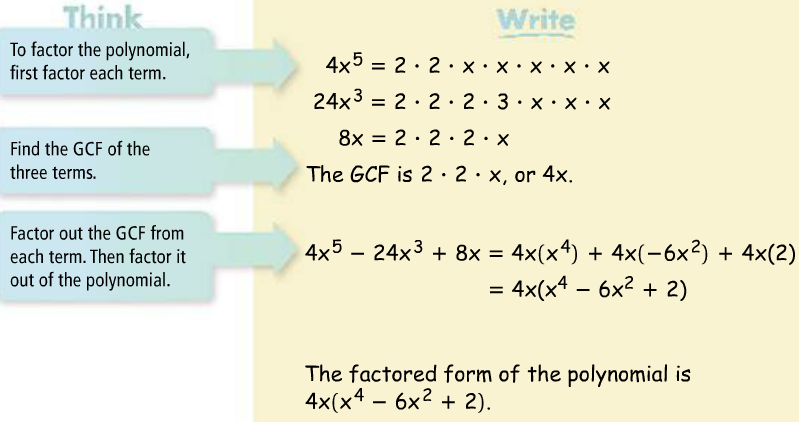 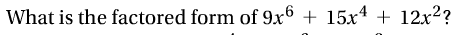 3a.
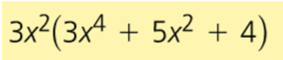 3b. Do problems 31, 34, 37 on WS.
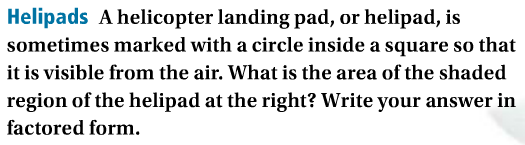 4.
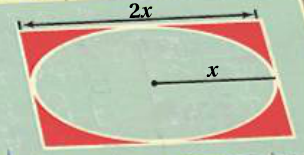 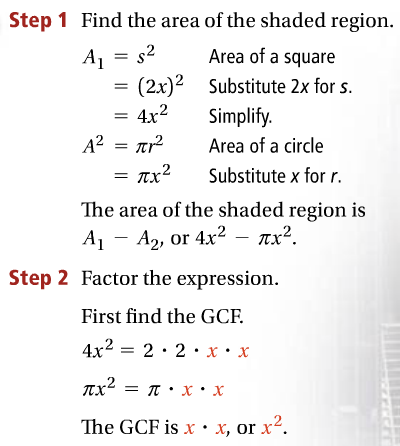 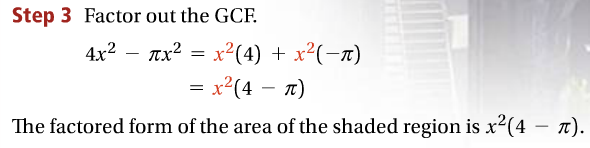 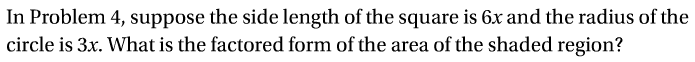 4a.
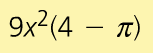 4b. Do problems 49, 50 on WS.